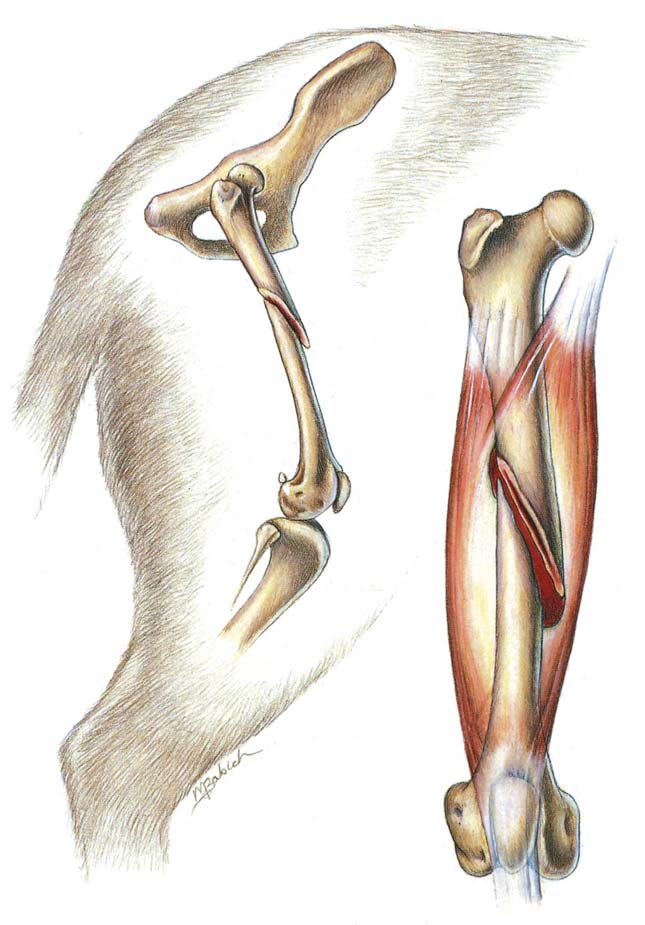 FRACTURE - II
.
Dr. Archana Kumari
Asstt. Professor cum Junior Scientist
Veterinary Surgery and Radiology
BVC, BASU, Patna
FRACTURE
Dessolution in the continuity of bone with or without displacement of fractured fragments is knows as fracture.
Breach in the continuity of bone with or without displacement of fractured fragments  associated with soft tissue damage of varying degree.
A fracture is a break in the continuity of hard tissues.
Etiology
Extrinsic cause
Intrinsic cause
Muscular contraction
Indirect trauma
Direct trauma
Pathological fracture
INDIRECT TRAUMA
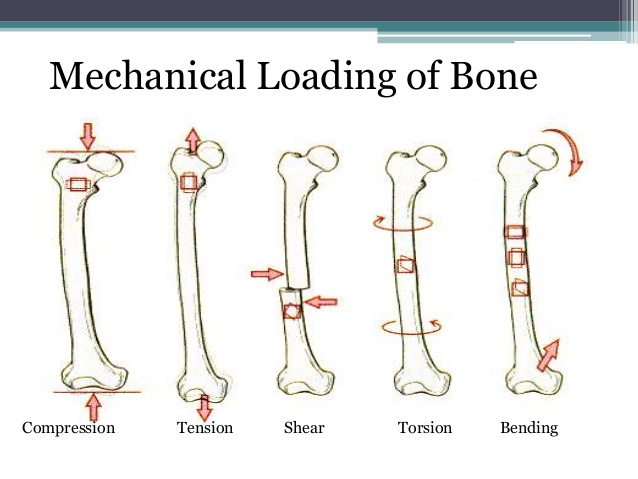 Bending force 
Tensional force
Shearing force
Compressive force
Pathological fracture
Bone tumors and cyst
Osteoporosis
Hyperparathyroidism
Localized bone infection
Osteoporosis caused by prolonged fixation
CLASSIFICATION
On the basis of Communication of Fractured Site to the Environment 
On the Basis of Extent of Bone Damage
On the Basis of Number of Fractured Fragments
On the Basis of Type of Bone Involved 
On the Basis of Displacement of the Fractured Fragments
On the Basis of Communication of Fractured Site to the Environment
a.    Simple fracture: does not communicate with the environment .
b.    Compound fracture: communicates with the environment and                                                               more prone to infection.
c.  Complicated fracture: A closed fracture with considerable injury &                                               accompanied by the opening of a joint or                                                vascular cavity.
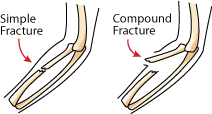 On the basis of fracture  line
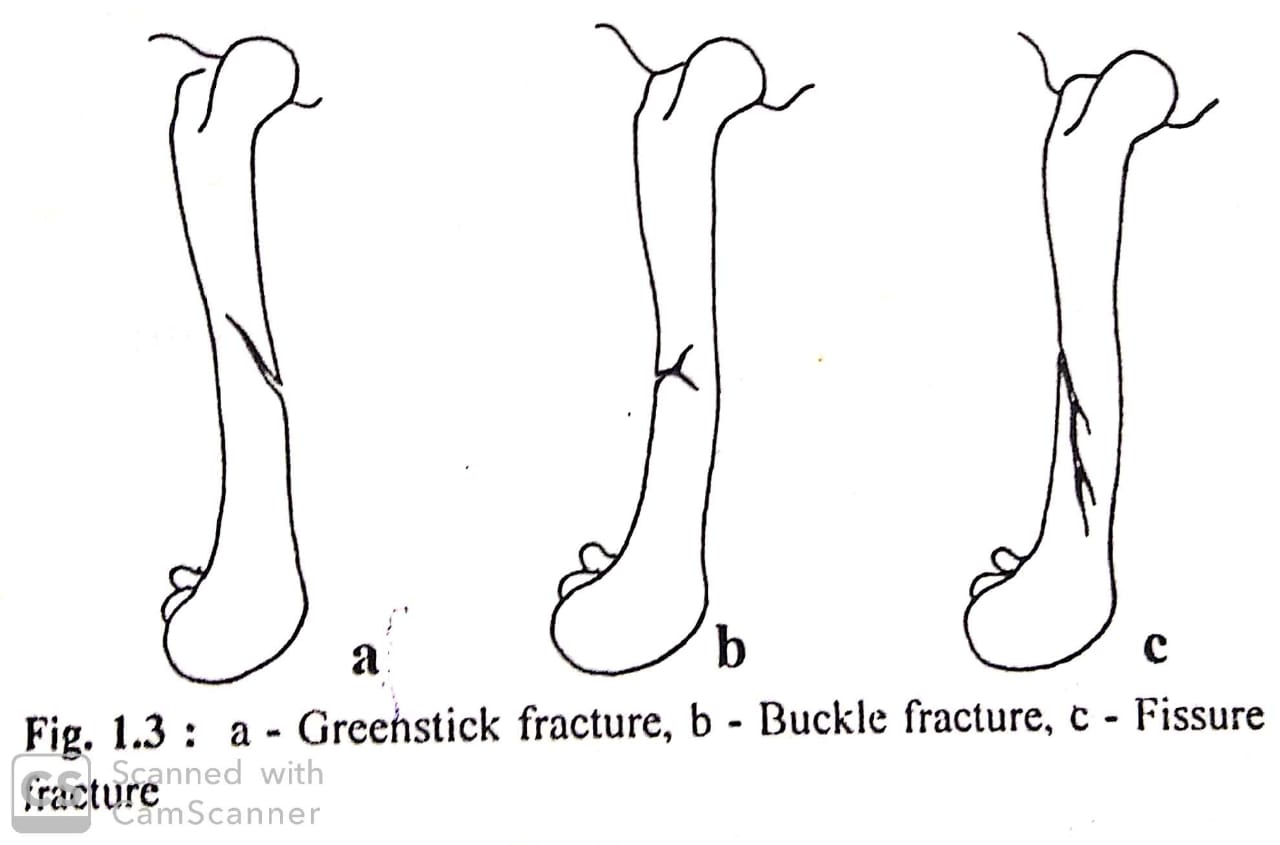 Incomplete fracture : continuity of bone has not completely lost
Green stick fracture: usually seen in immature bones under bending stress. The cortex under tensile stress (Convex) fractures completely, while the cortex under compression stress remains intact
Buckle fracture: seen on compressive side of bone usually seen in nutritional bone disease
Fissure fracture: crack /fissure in one cortex of bone with intact periosteum, due to direct trauma
.
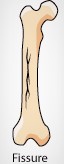 Fissure fracture: The fissure formed in one cortex of the bone and the periosteum remains intact. The fissure line may be longitudinal, transverse or oblique.
 Partial or splintered fracture: When splinters of bone are separated from the main bone i.e. by fire arms.
 Sub-periosteal (intra-periosteal) fracture: A fracture of the cortical bone without rupture of the periosteum.
  Deferred fracture: In which separation of fragments occur only after a varying period after incident due to subsequent violence, strain or concussion e.g. broken back in horse
On the Basis of Number of Fractured Fragments
Single: When the bone is broken at one place only 
 Double: When there are two fracture in same bone
 Multiple/comminuted: When the bone is broken into more than two pieces.
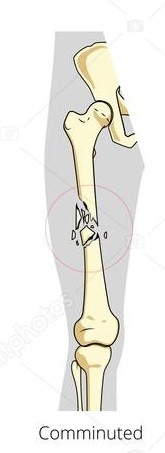 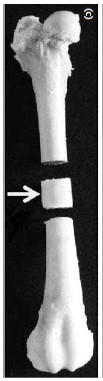 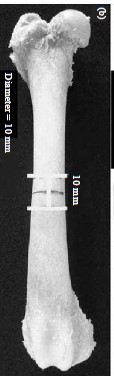 Single
Double
On the Basis of Type of Bone Involved
Cortical bone fracture: Fracture of diaphysis of long bone.
Cancellous bone fracture: Fracture of skull bone or extremities of long bones.
On the Basis of Displacement of the Fractured Fragments
Impacted fracture: 
 the cortical end of the fracture is forced of impacted into the cancellous bone.
 Seen at the junction of diaphysis and metaphysis of a long bone.               
 Compression fracture: Cancellous bone collapse and compresses upon itself. Such fractures are seen in vertebral bodies
 Distracted fracture: Bone fragments are separated the to sufficient muscle pull. e.g. fracture of olecranon.
  Depression fracture: The fragments are depressed and produce a cavity e.g. fracture of skull bone.
Overriding fracture : A fracture in which the fragments lie side by side, causing shortening of limb
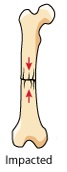